Behaviour Management
No one child has the right to be disruptive so as to prevent you from teaching or other children from learning or having fun.
Glasser – Choice Theory
Dr. William Glasser is a psychiatrist, well known in the fields of education and social sciences. 
all of our behaviour is simply our best attempt to satisfy one or more of the 5 basic needs built into our genetic structure.
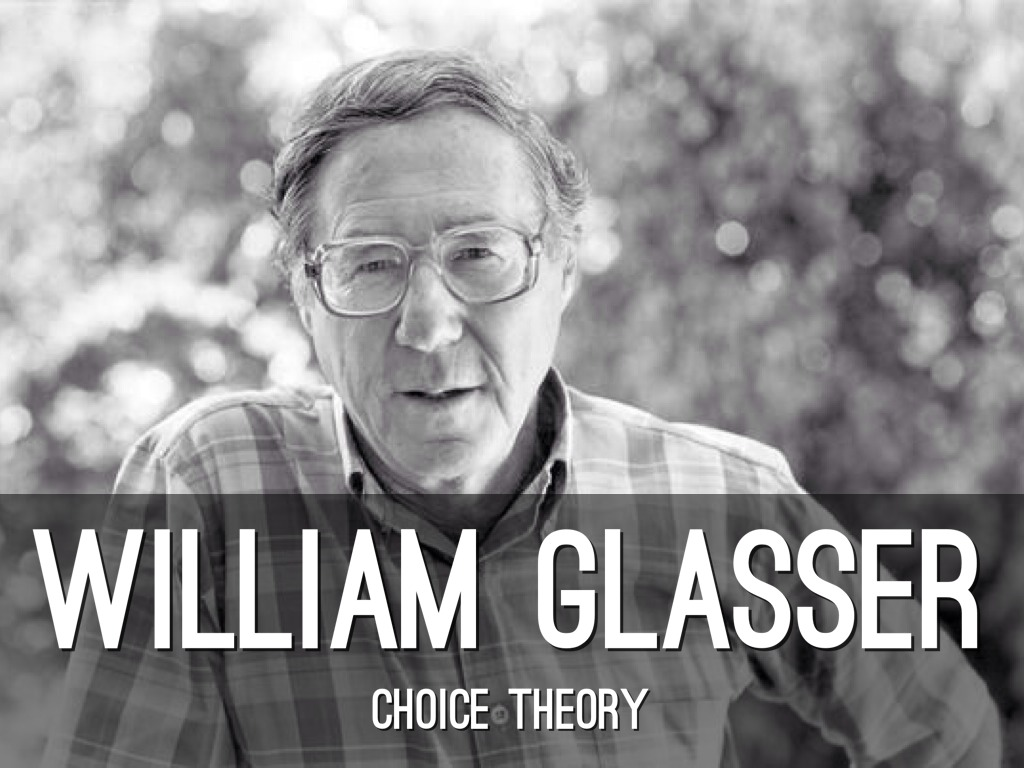 The Five Basic Needs        
Survival
Freedom/Choice
Personal Power (Success/Recognition)
Love, belonging, friendship
Fun
People are different … what suits some …
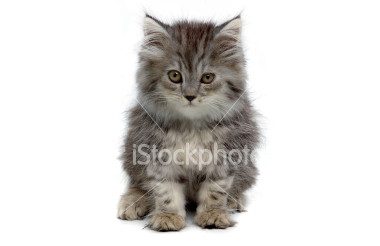 Drives others mad
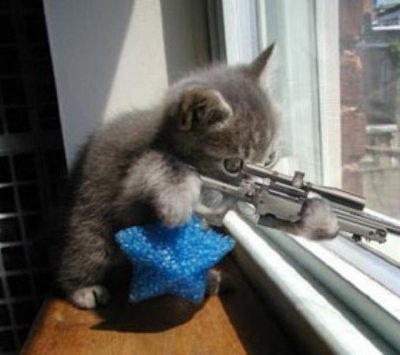 Physical
Boys need to move more than girls Generalisation 
ADHD / related issues
Mental
Short attention spans 
Colouring suits some, not others
Craft suits some not others
Acting suits some and not others
Why do they loose it ?
Is my session doing what it should ?

Am I engaging them helpfully ?

Am I engaging them age – appropriately ?
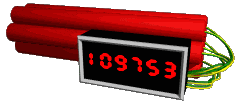 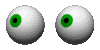 Is my session doing what it should ?
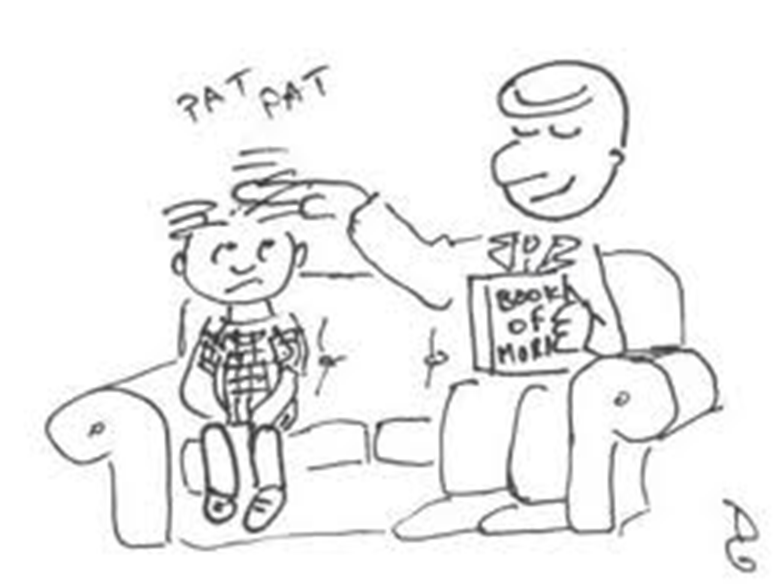 Be Interesting
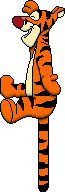 Attention span
Age appropriate
Rainy days
Additional needs
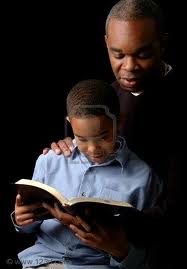 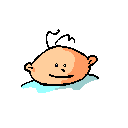 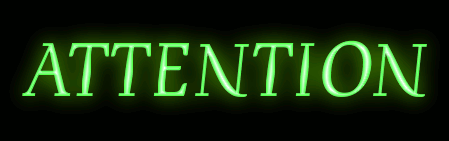 Be Flexible
Read how long you have got in the body language
Change the pace of things if attention wavers
Change the activity if we need a wriggle
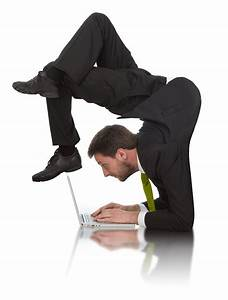 Be clear
Give clear instructions 
Never talk over the top of other children. 
Ensure you have attention when starting. 
Don’t offer choices unless you mean to

“We don’t do that here”
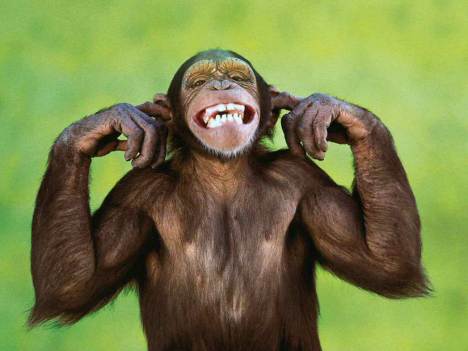 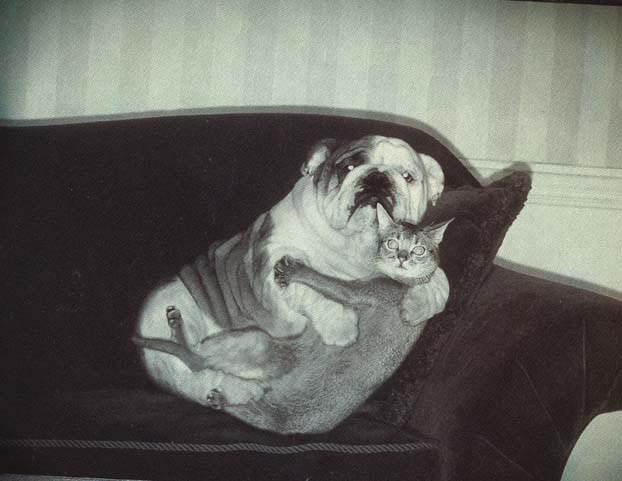 Be Relational
Know your children. 
Take a personal interest in them. 
Learn and remember their names. 
Build caring relationships with them. 
Pray for them. 
Establish rapport 

Sit someone next to them, sit there yourself. 
Eye contact. 
Your presence is often enough to influence the behaviour.
Be Subtle
Positive Reinforcement. It’s easy to forget 
Don’t respond only to negative behaviour.
Ask a question of the child, related to the program.
A gentle touch on the shoulder.
Use a gesture e.g. clicking finger to get immediate attention and to indicate the change of behaviour required.
A short, clear request directed at the child for the behaviour to cease. 
Use the child’s name and maintain a normal tone of voice. Return to the flow of your program as quickly as possible.

		Have adults strategically placed among the 				children primed to do all this
Be Consistent
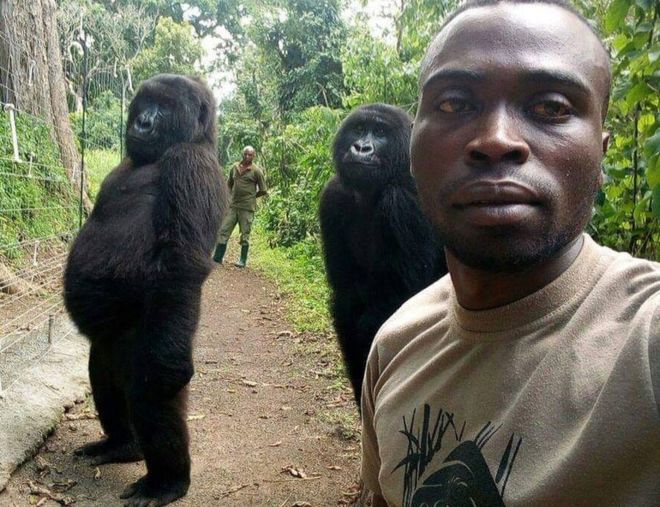 Children need 
to see justice 
being the 
same for all.
Be firm
Time out. For many children their actions reveal their need to be noticed, so this might be beneficial
	But don’t use it to reward bad behaviour 
		… in this case, make it boring !

Withdrawing privileges – have a list of possible things up your sleeve

Involve the parents. 
If you say that you are going to ring 
the parent/s … DO IT
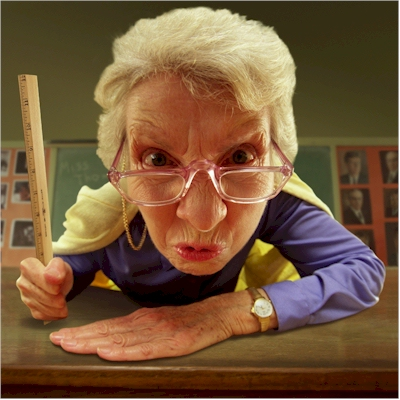 Behaviour Policy
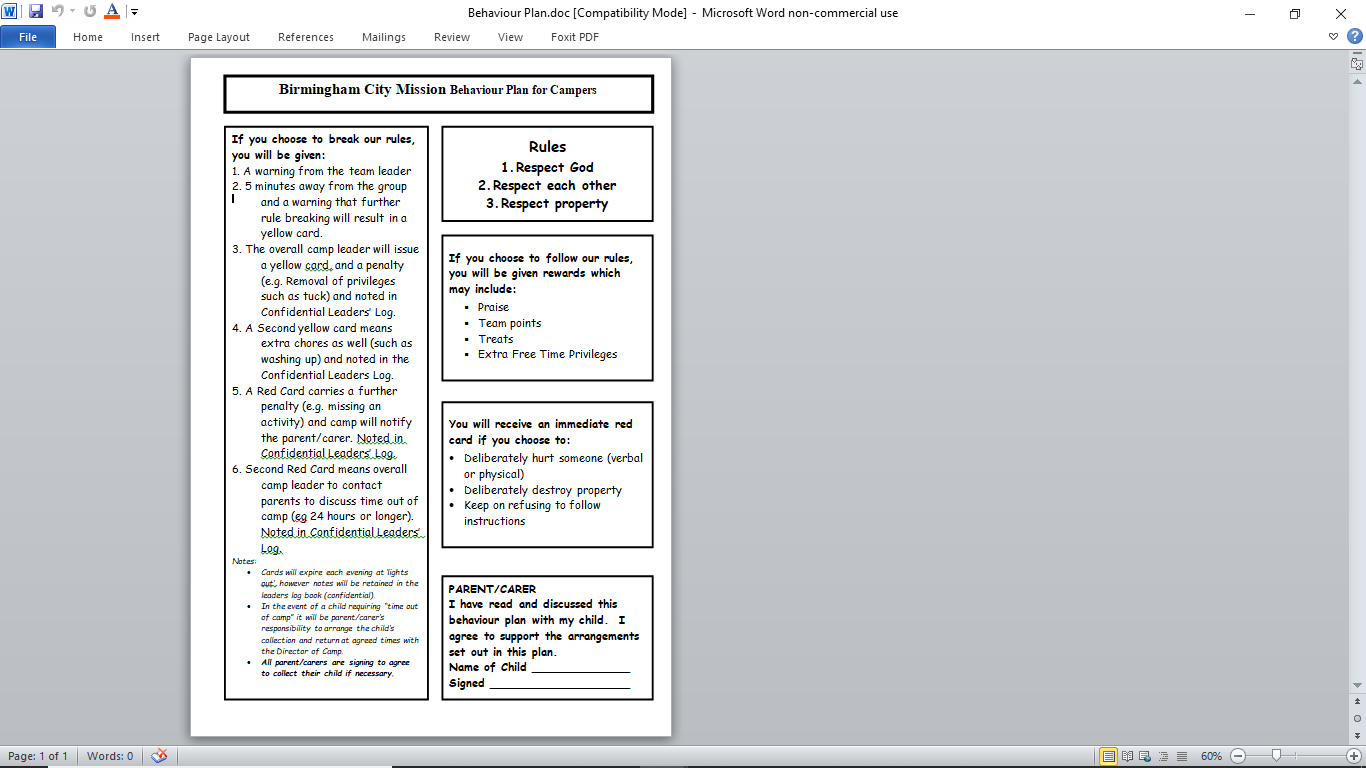 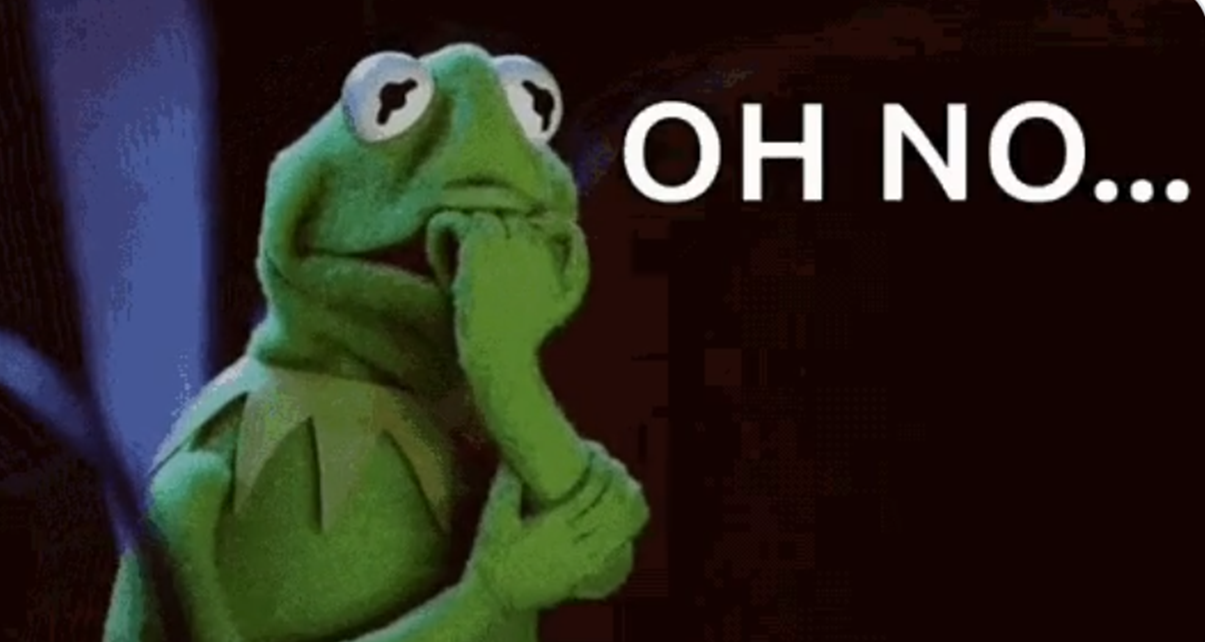 Remember … overall … you are in control … you have to be

If you loose that control, children will not enjoy it, not learn … 
A child may well take control instead